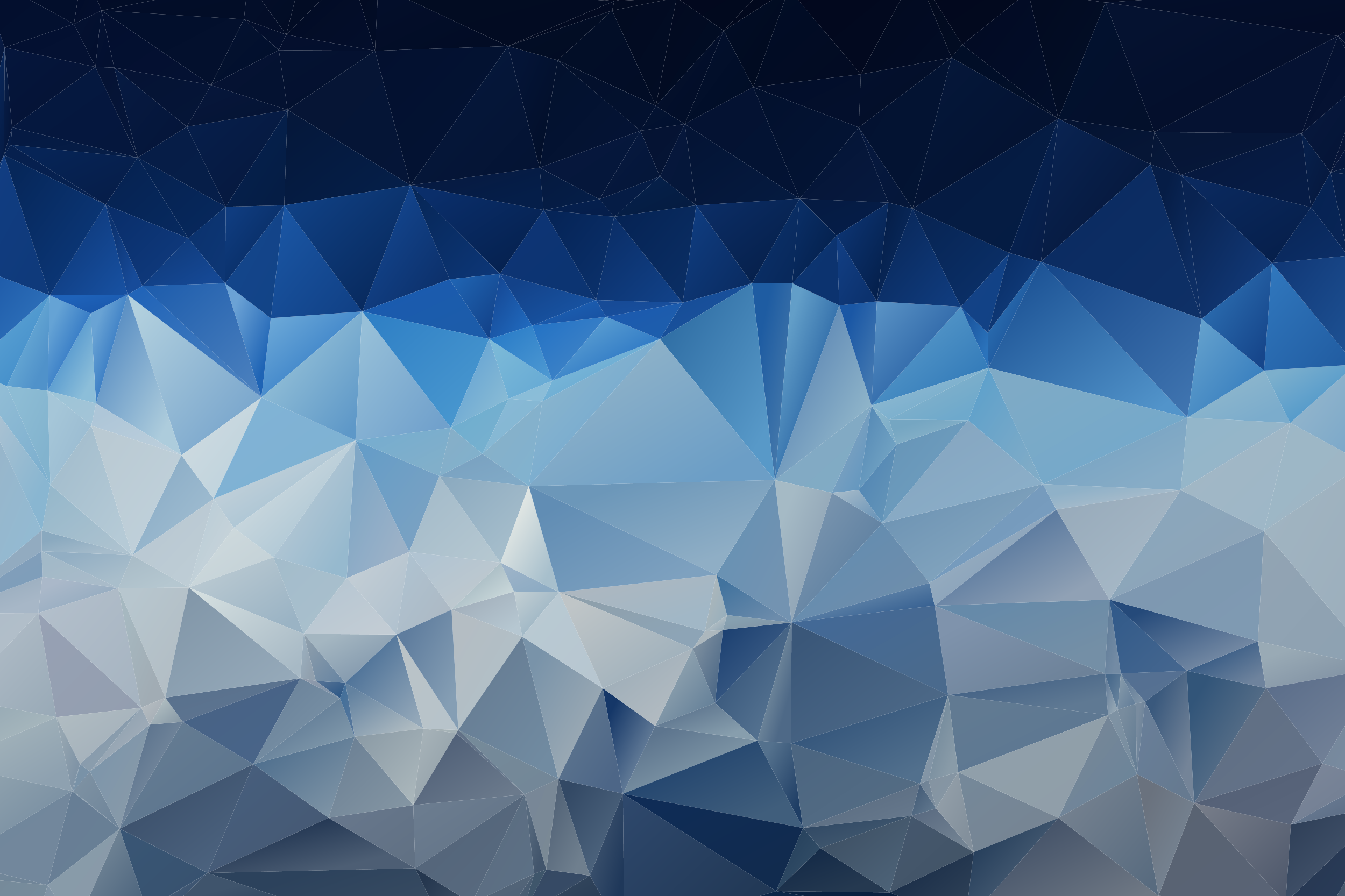 Vedúci práce: Mgr. Alexander Szabari PhD.
Regularizácia neurónových sietí pre problém počítačového videnia v reálnom čase
Tomáš Kekeňák
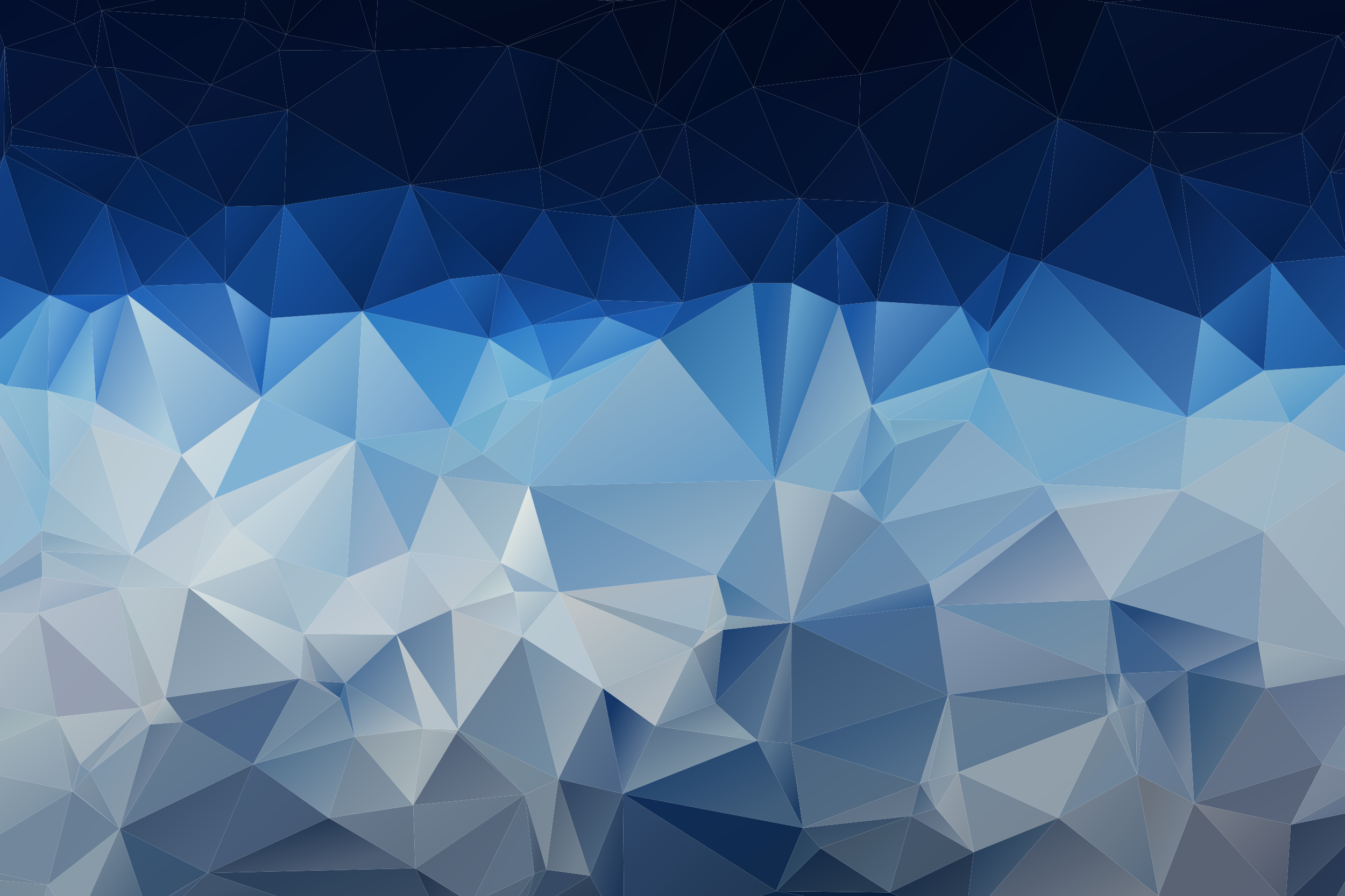 Motivácia
Veľký pokrok v oblasti počítačového videnia pomocou hlbokých neurónových sietí
Veľké možnosti využitia detekcie tváre
Hlboké neurónové siete sú výpočtovo veľmi zložité
Nutnosť aplikácií fungovať v reálnom čase
Nutnosť aplikácií fungovať na mobilných a iných embedded zariadeniach
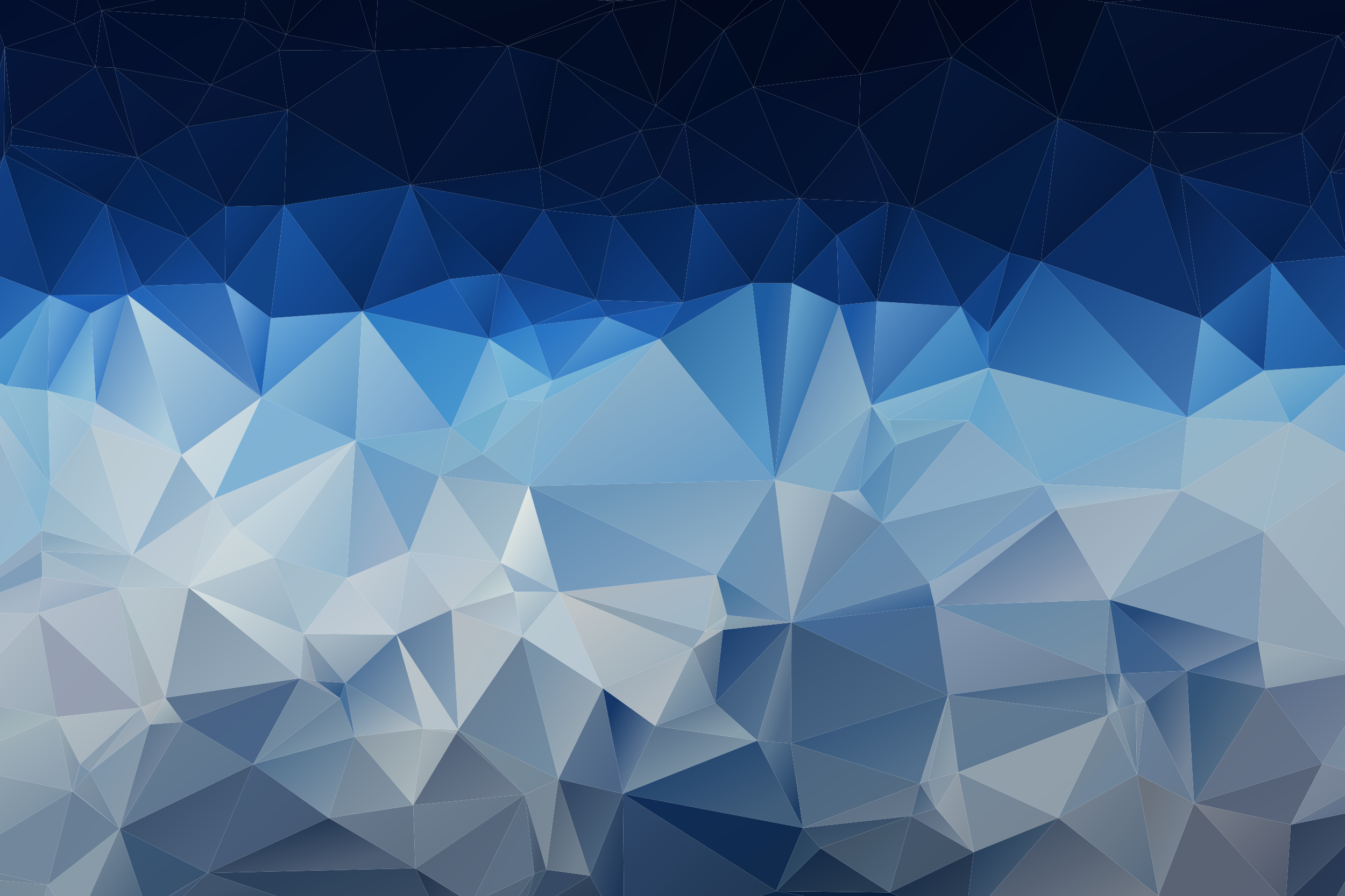 Problém face recognition
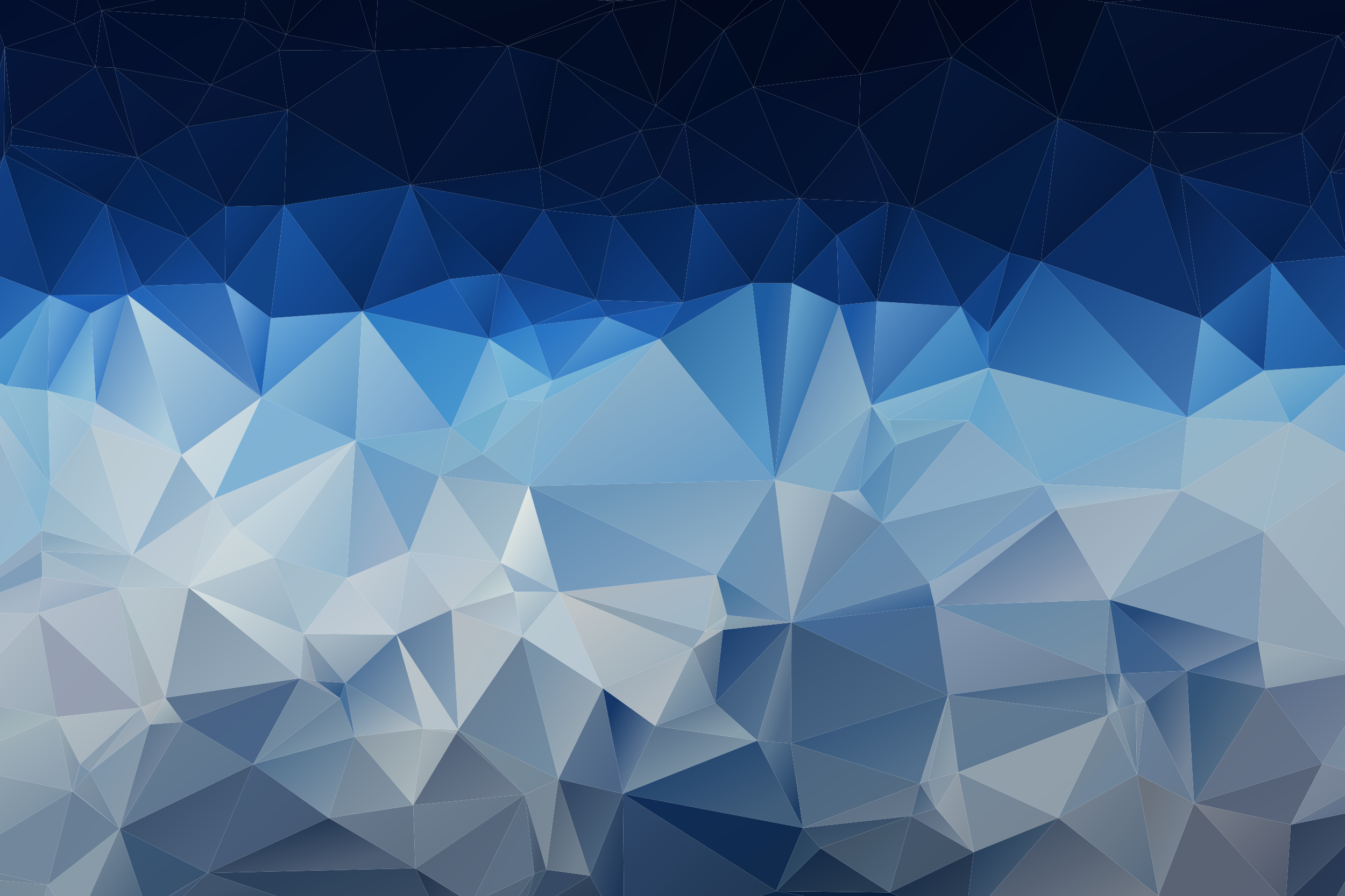 Rozpoznávanie tvárí krokovo
Určenie tváre z obrázku (videa)
Vytvorenie vektora popisujúceho charakteristické črty tváre
Porovnanie vektora tváre so známymi tvárami v databáze
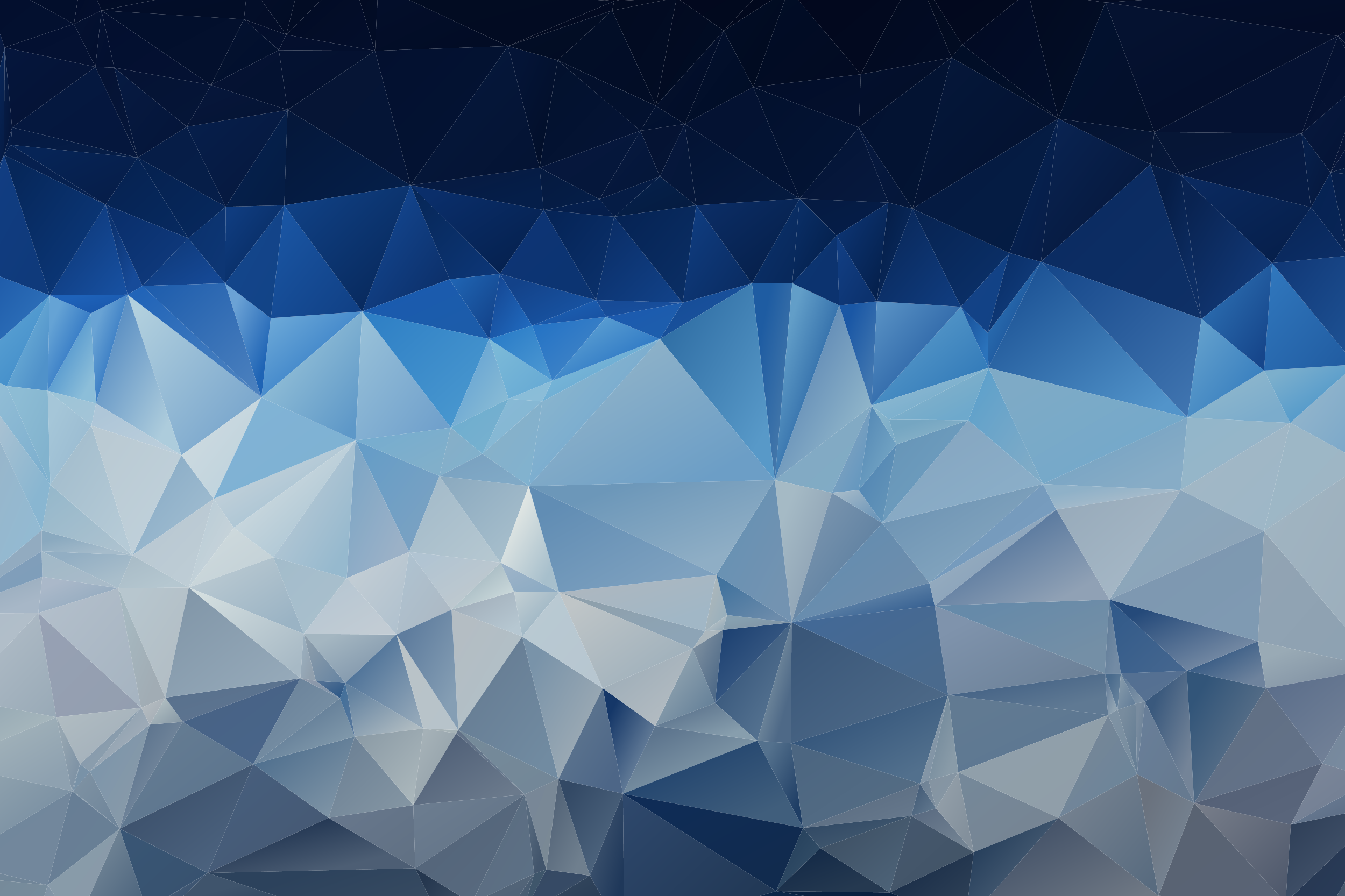 Rozpoznávanie tvárí krokovo
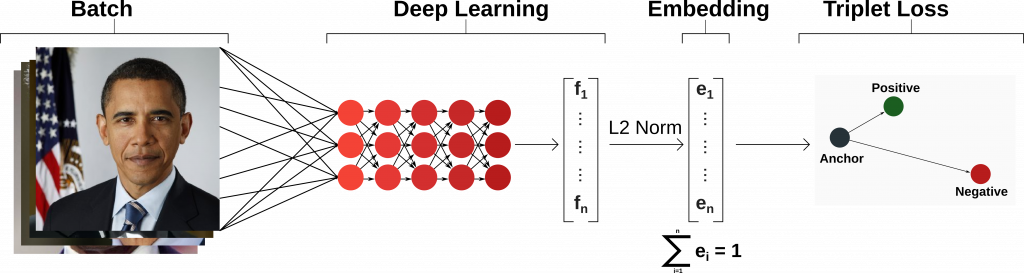 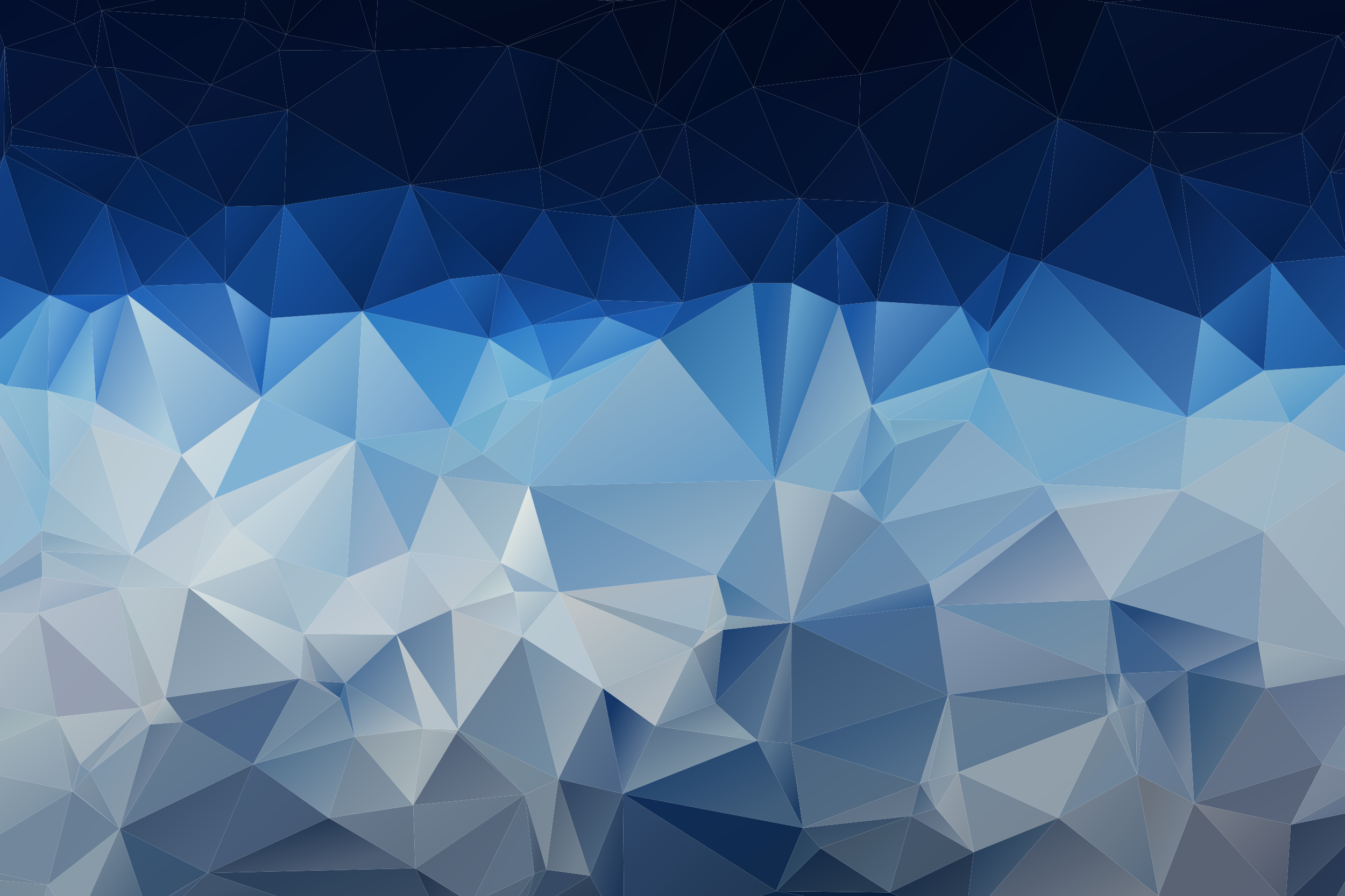 Minimalizácia neurónových sietí
Zmenšenie modelu môže značne prispieť k zrýchleniu výpočtov
Využitie modelov real-time aplikáciách
Možnosť využitia na mobilných a embedded zariadeniach
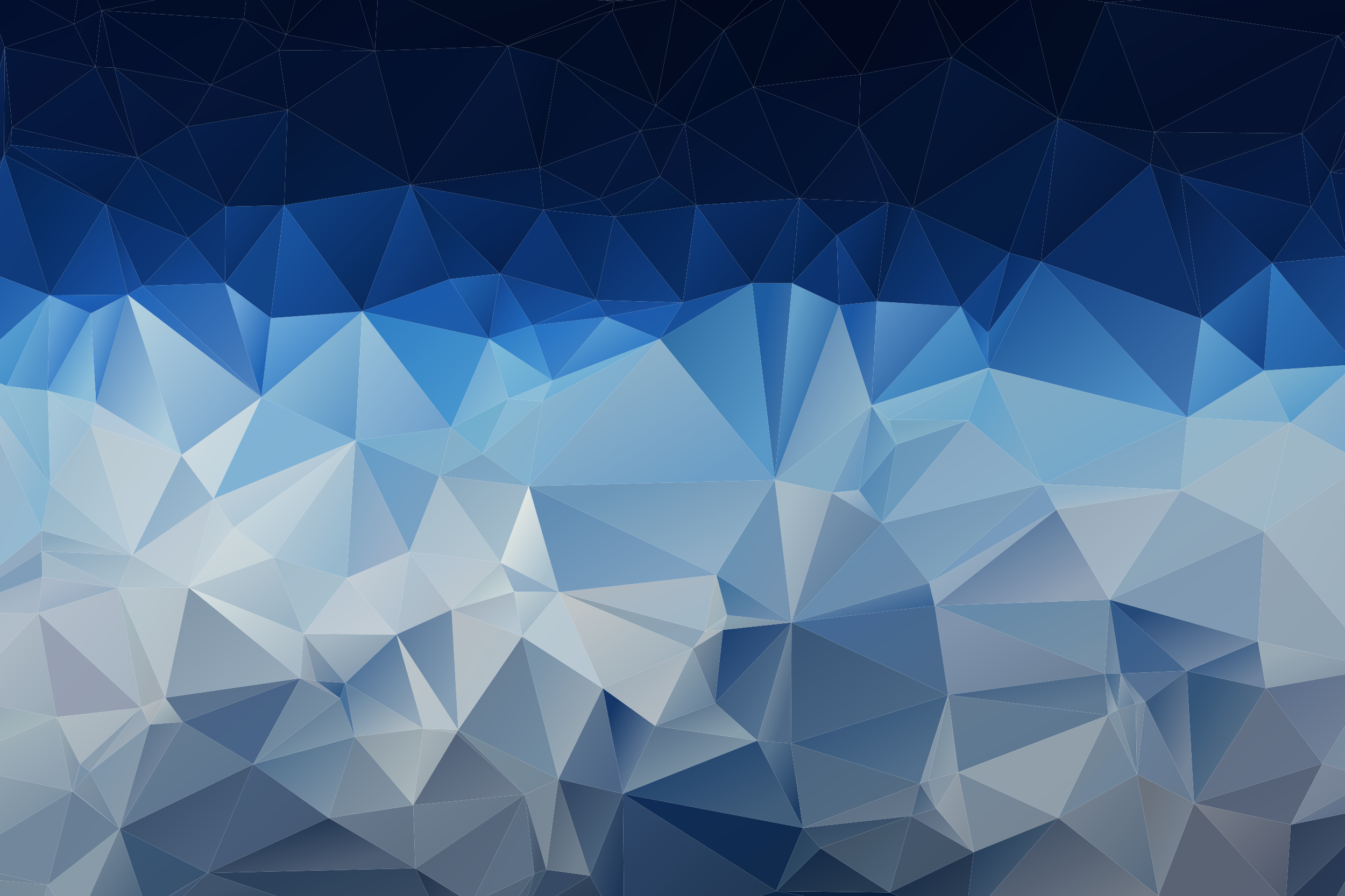 Použitá literatúra
Parkhi, Omkar & Vedaldi, Andrea & Zisserman, Andrew. (2015). Deep Face Recognition. 1. 41.1-41.12. 10.5244/C.29.41. 
Florian Schroff and Dmitry Kalenichenko and James Philbin.(2015). FaceNet: A Unified Embedding for Face Recognition and Clustering. 1503.03832
J Deng, J Guo, and S Zafeiriou. Arcface: Additive angular margin loss for deep face recognition. preprint arXiv:1801.07698, 2018. 
Y. He, X. Zhang, and J. Sun. Channel pruning for accelerating very deep neural networks. In ICCV, 2017
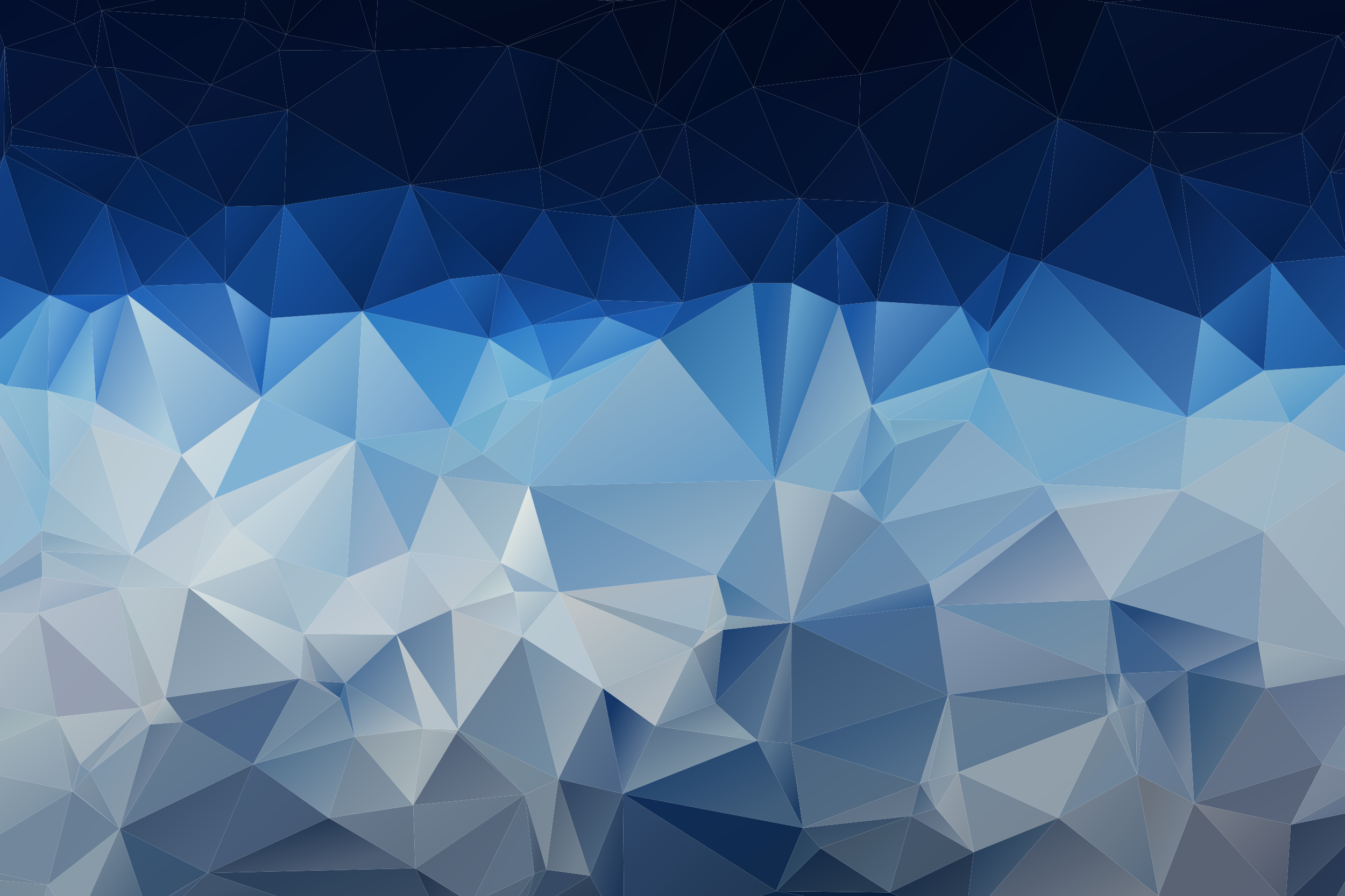 Ciele práce
Preskúmanie a vylepšenie metód na minimalizáciu neurónových sietí pre problém detekcie tvárí
Implementácia vylepšených metód pre možné využitie v real-time aplikáciách ako napr. automatický dochádzkový systém, alebo inteligentný bezpečnostný systém
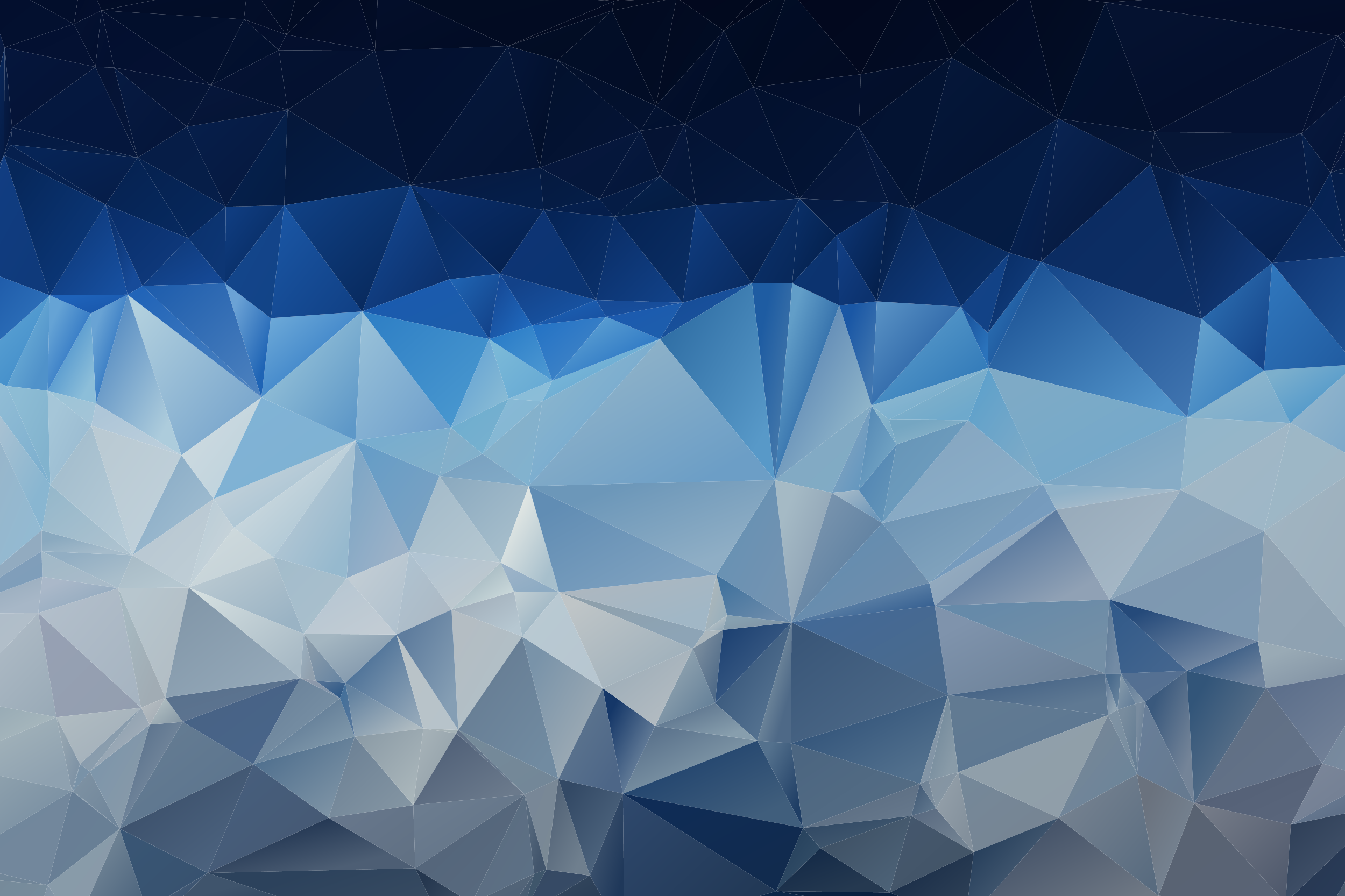 Ďakujem za pozornosť